1
5
6
7
8
2
3
4
9
10
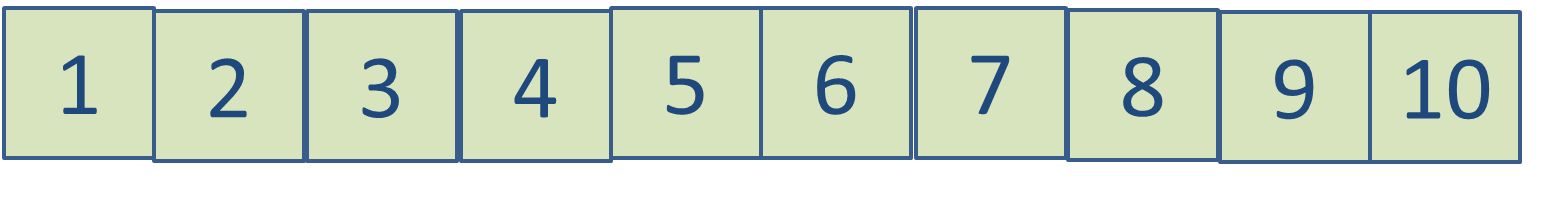 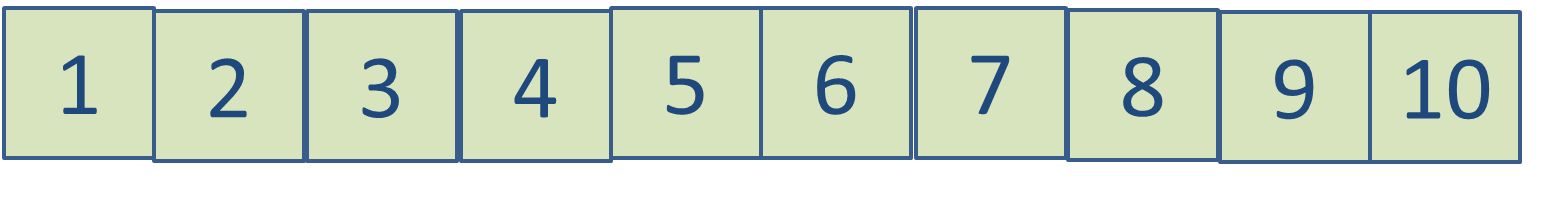 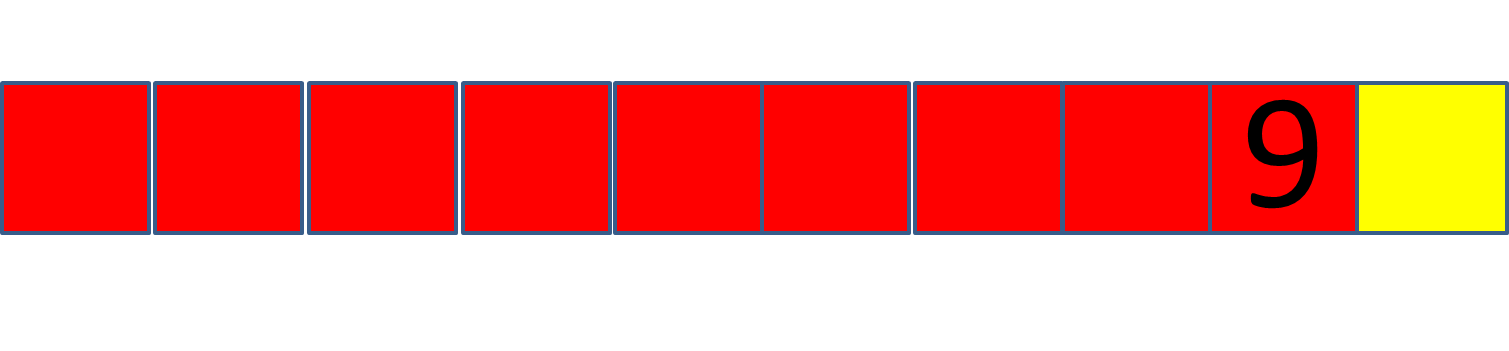 9
8
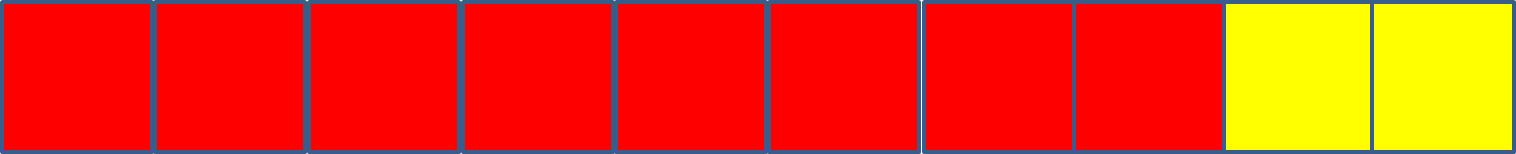 7
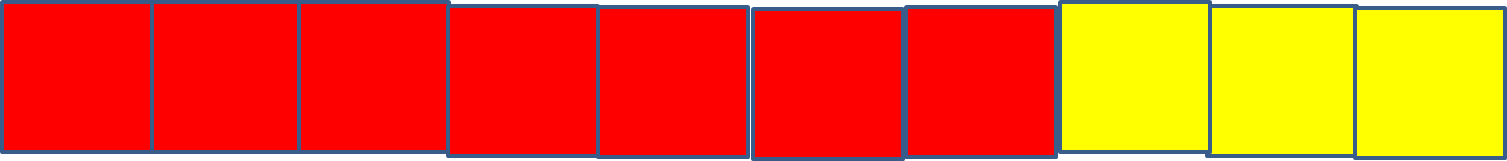 6
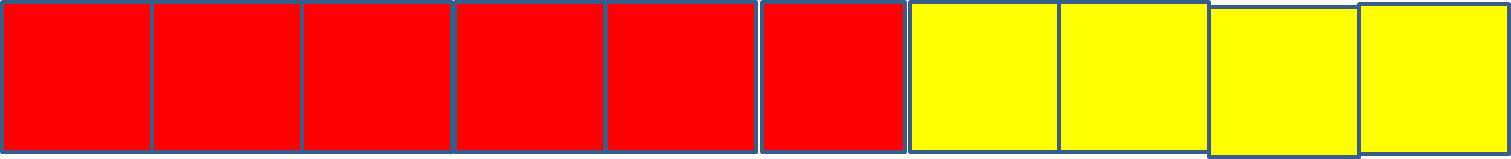 5
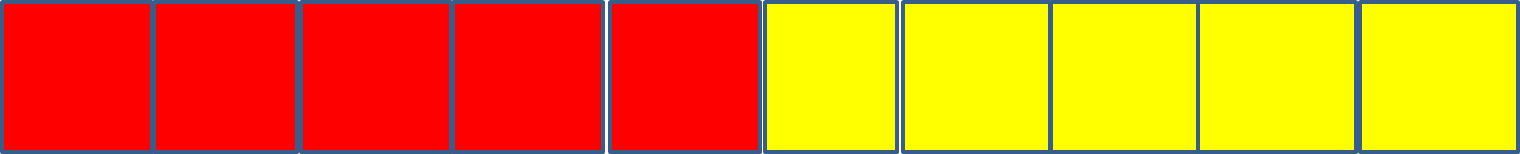 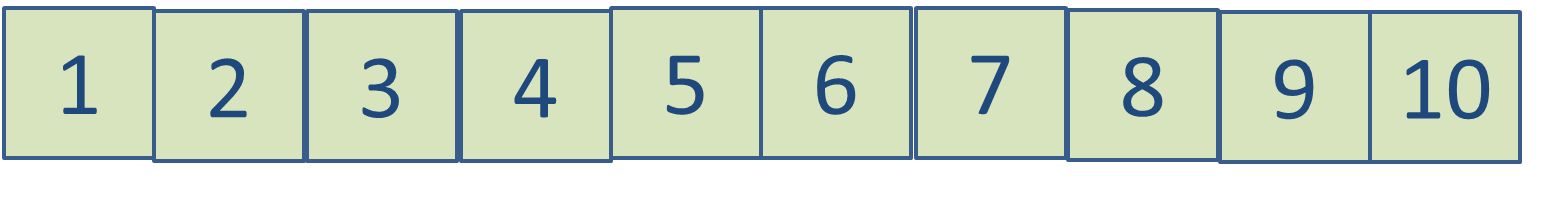 5
4
3
9
9
2
1
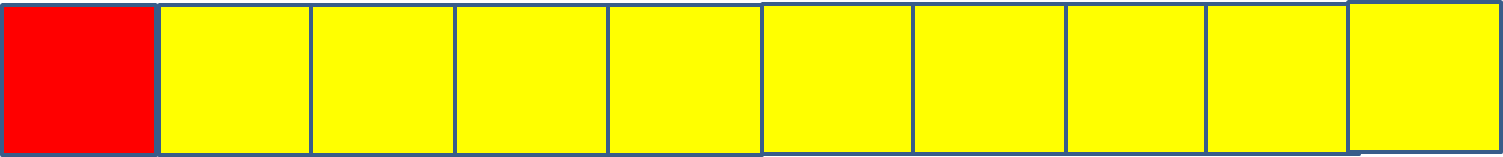 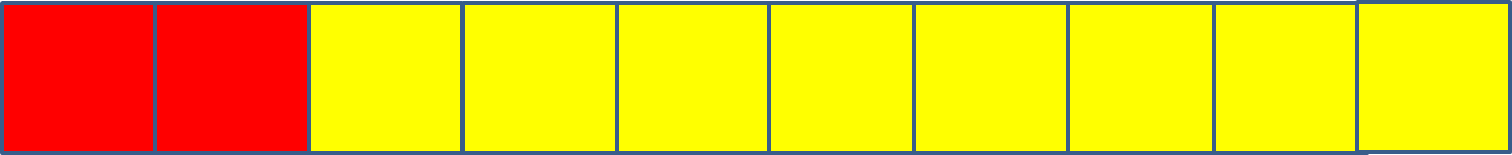 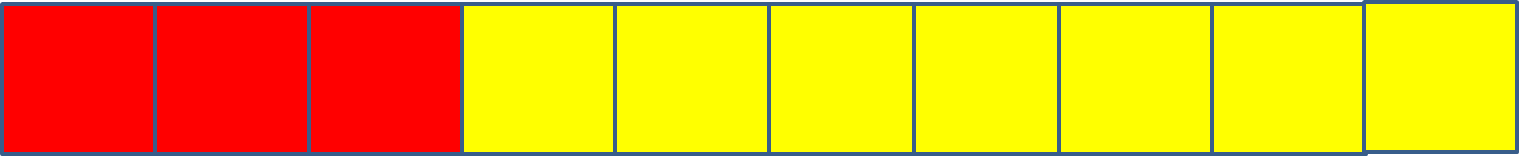 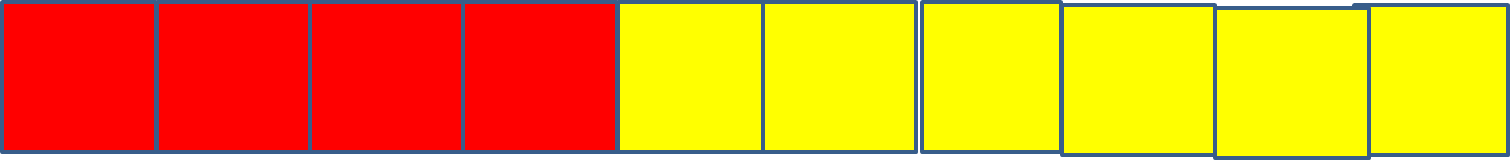 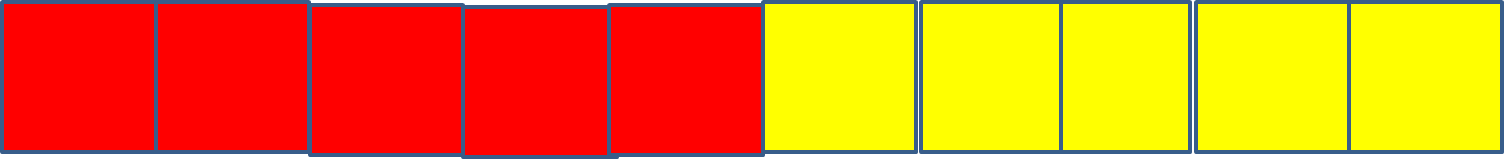 9
1
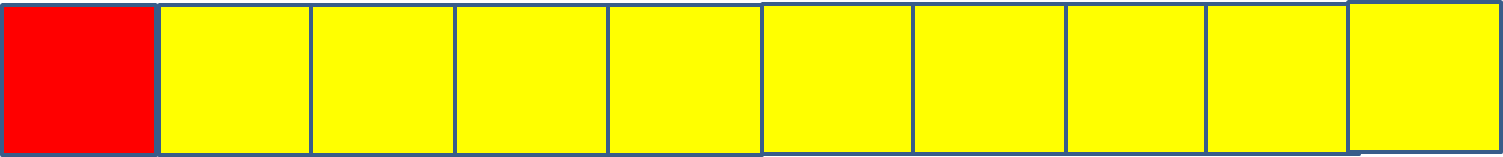 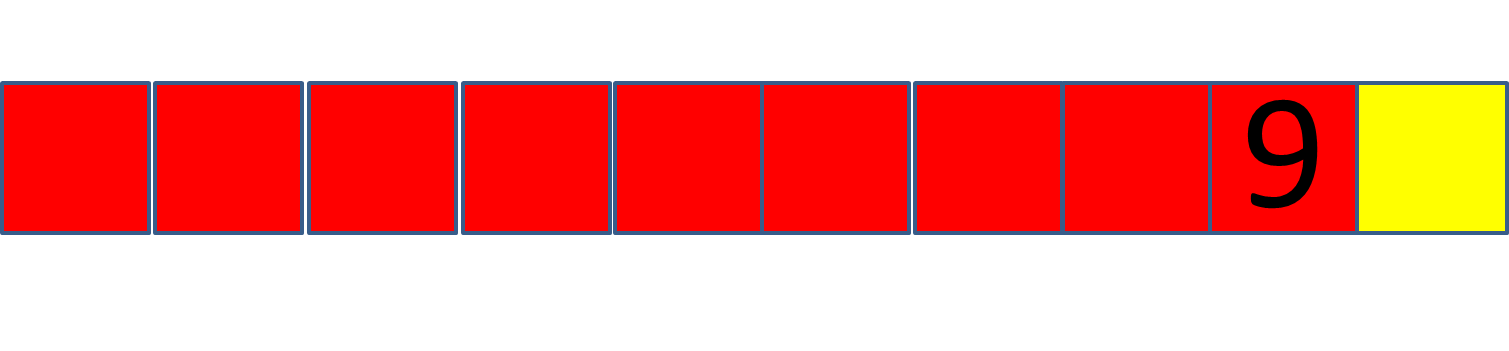 1
9
8
2
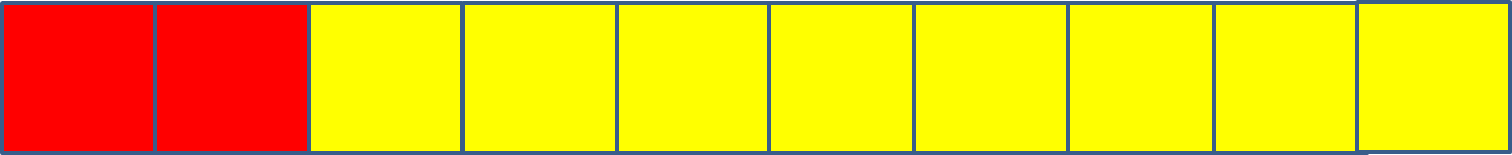 2
8
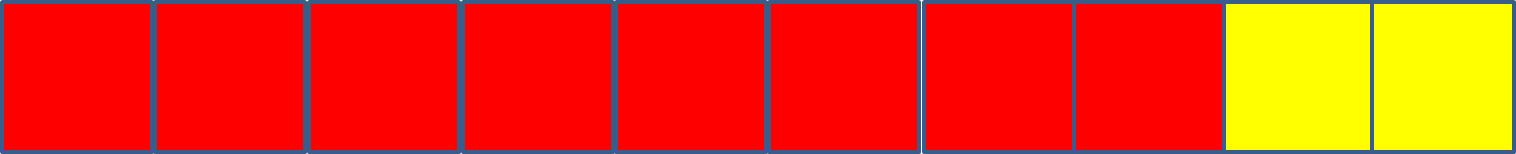 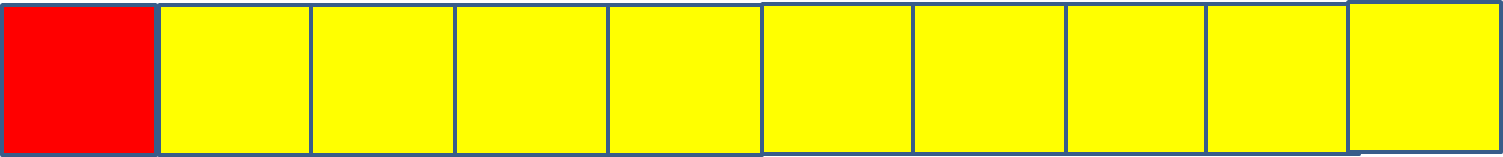 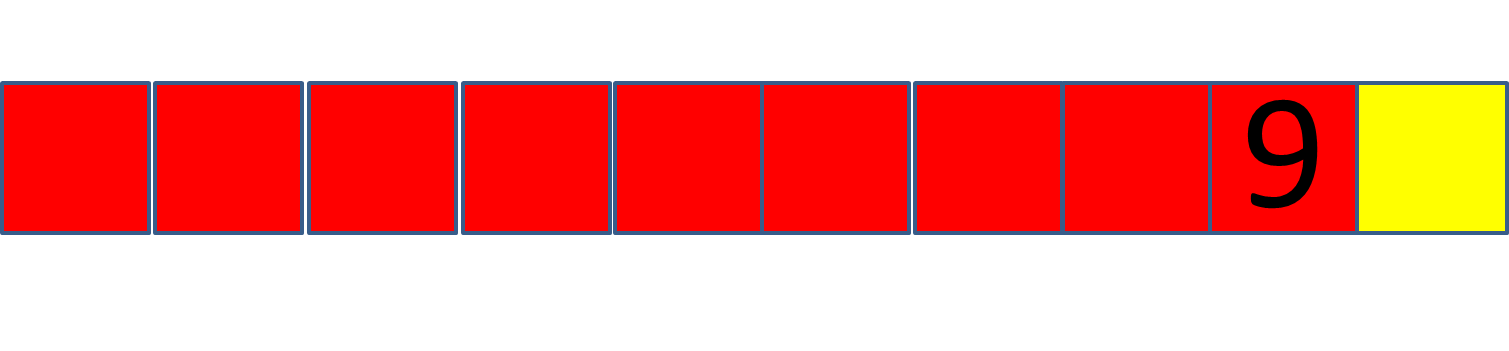 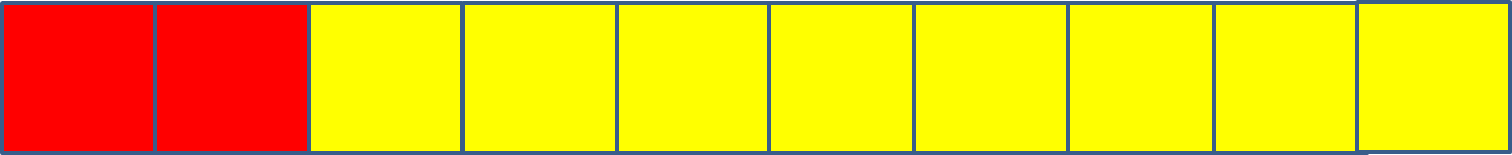 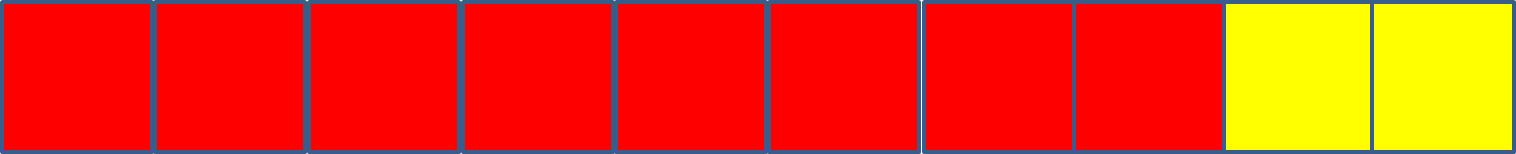 3
7
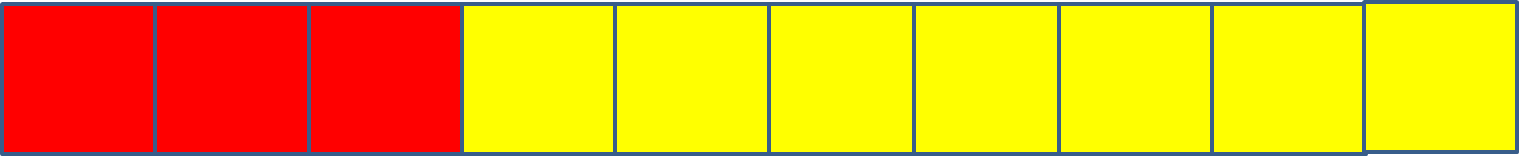 7
3
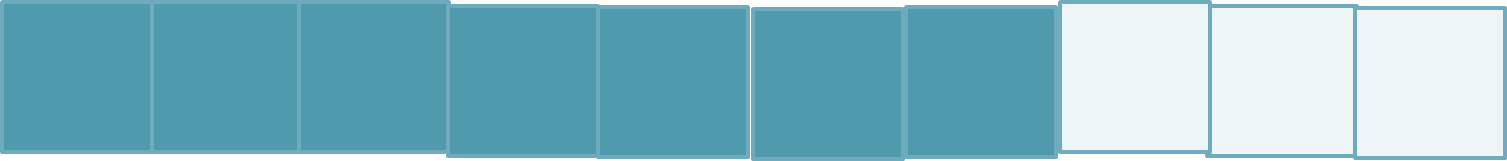 4
6
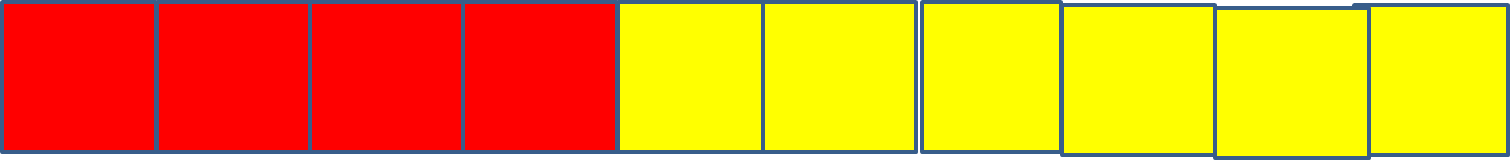 6
4
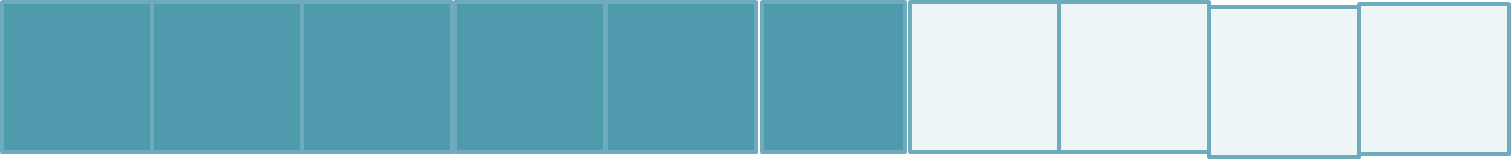 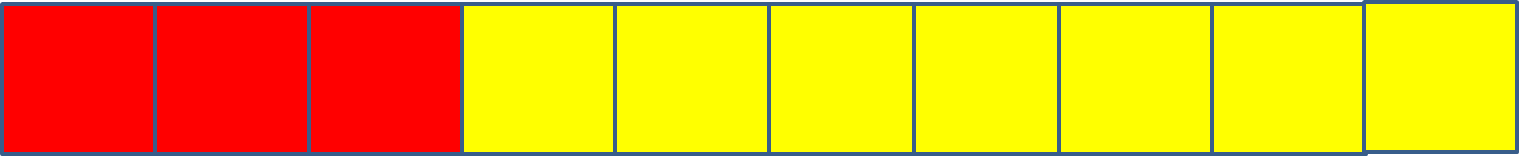 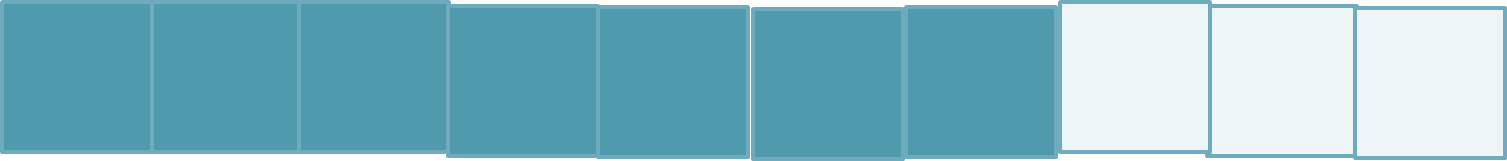 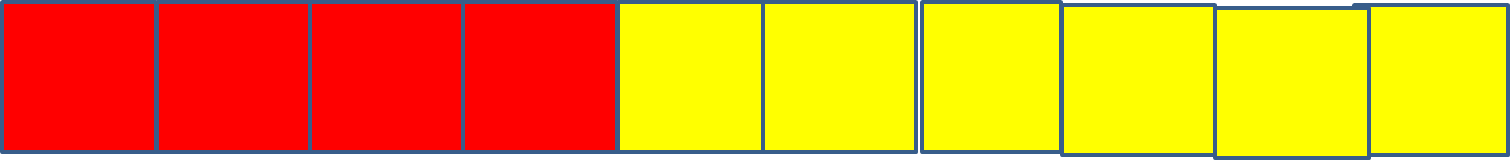 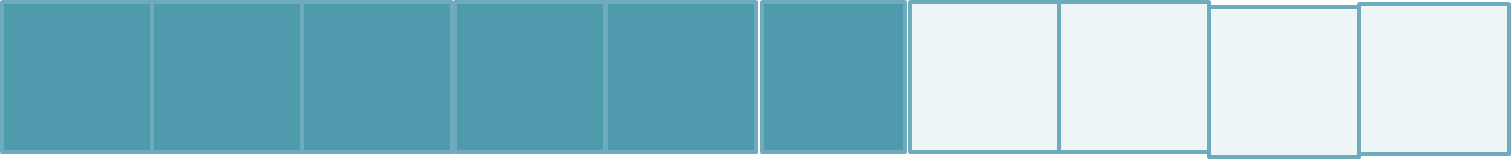 5
5
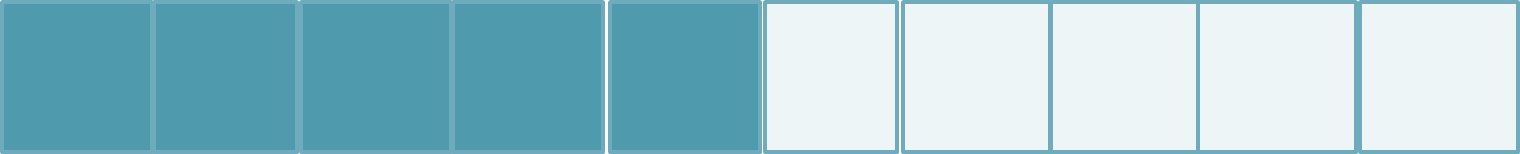 5
5
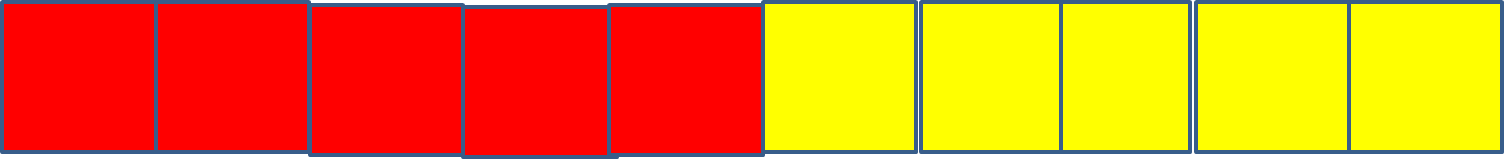 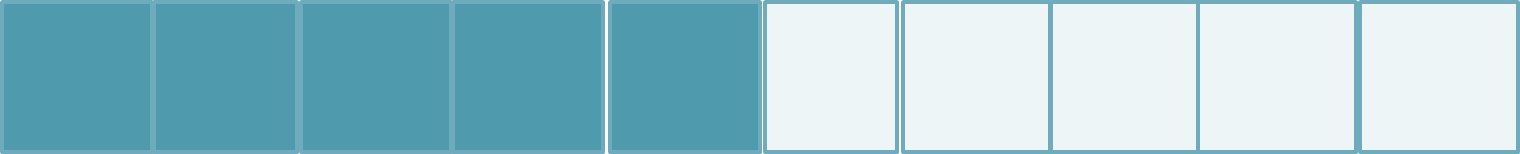 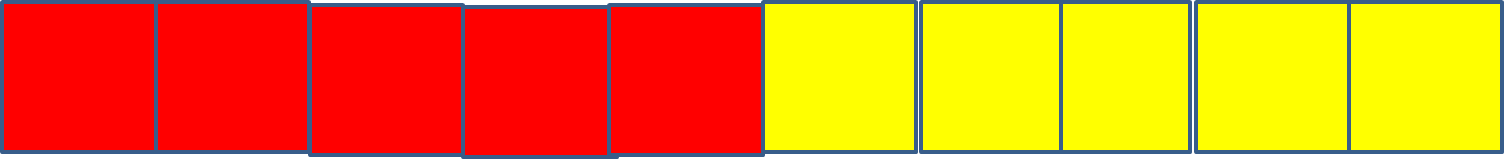 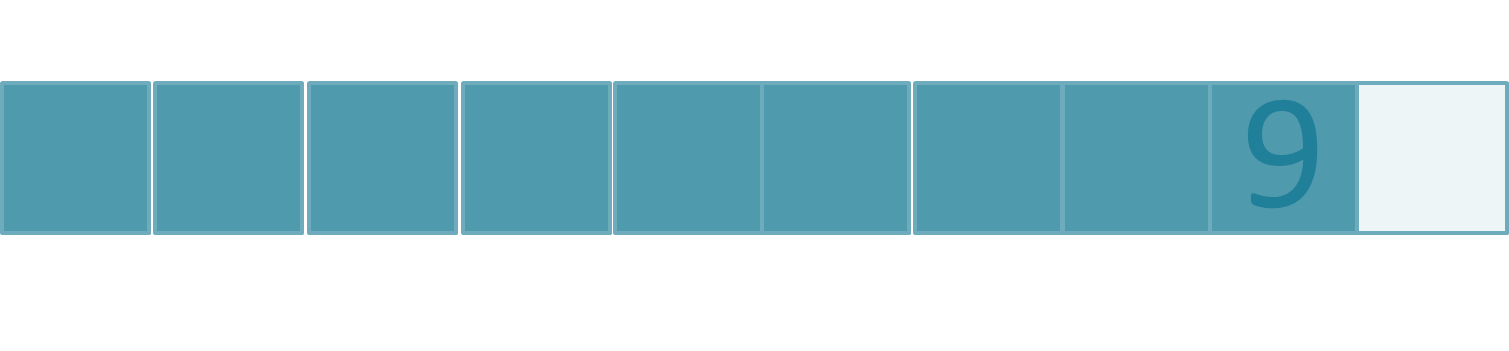 9
8
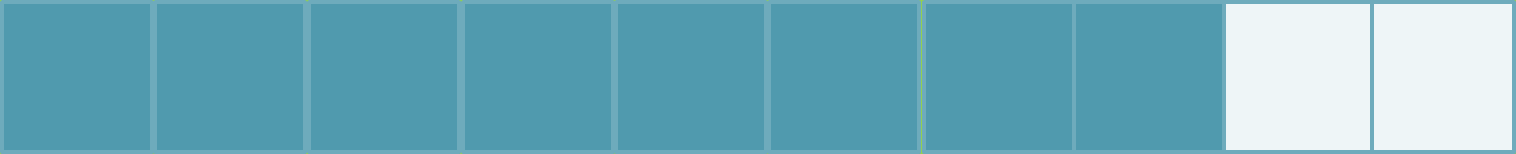 7
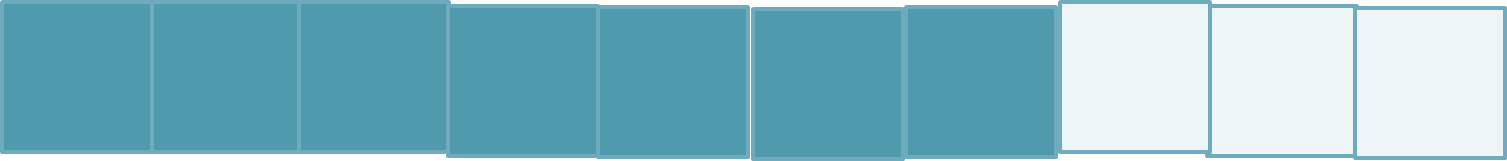 6
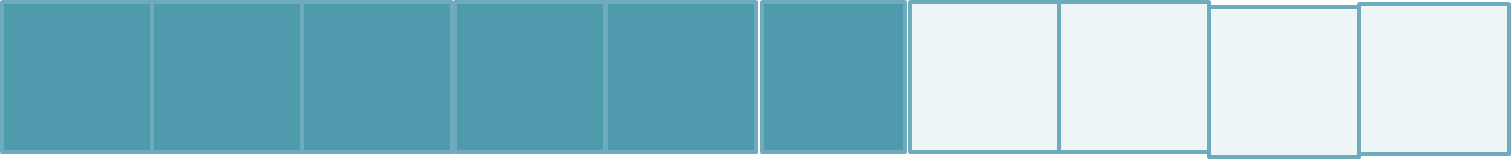 5
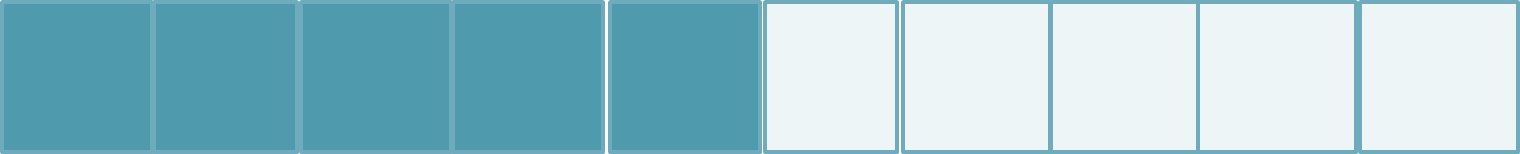 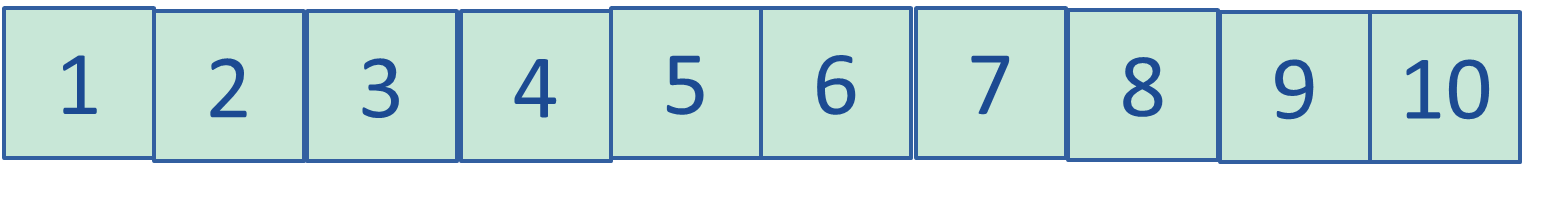 4
4
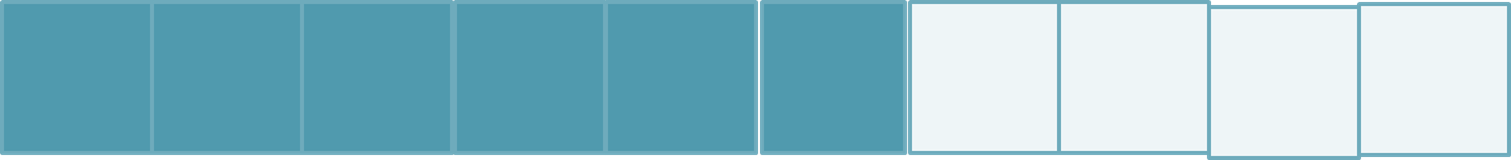 16
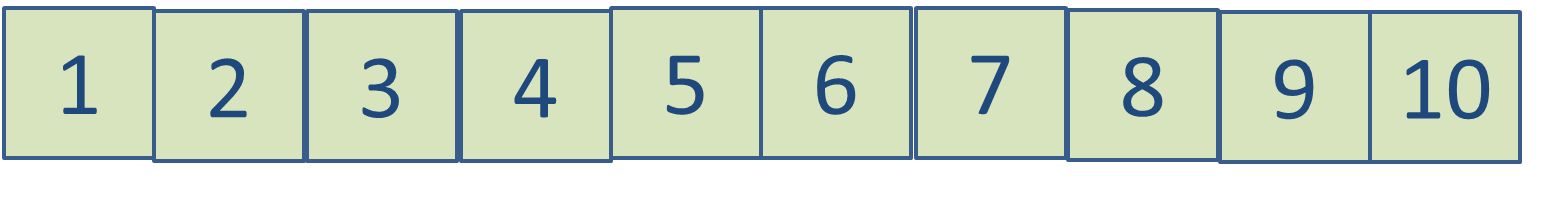 15
5
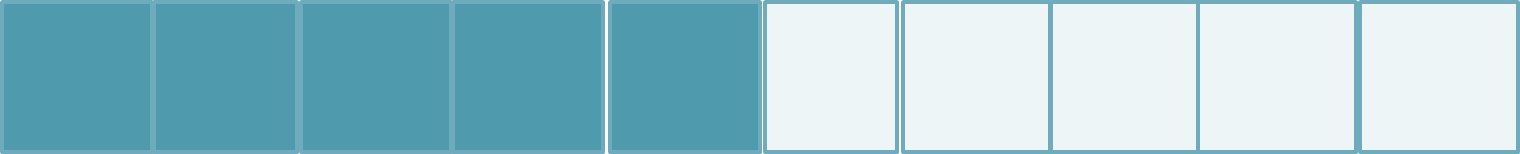 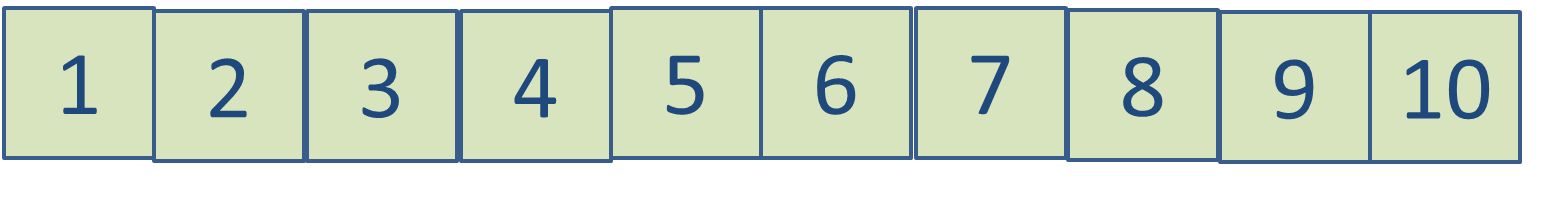 14
6
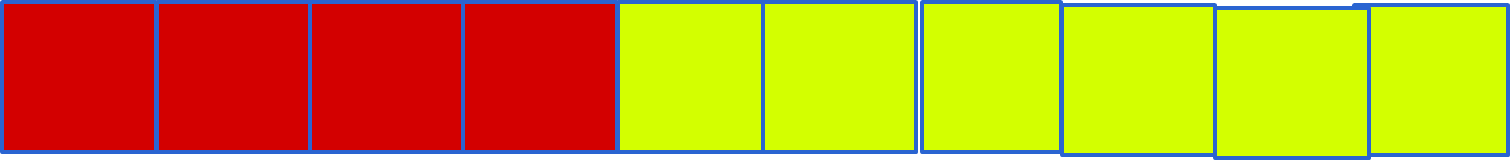 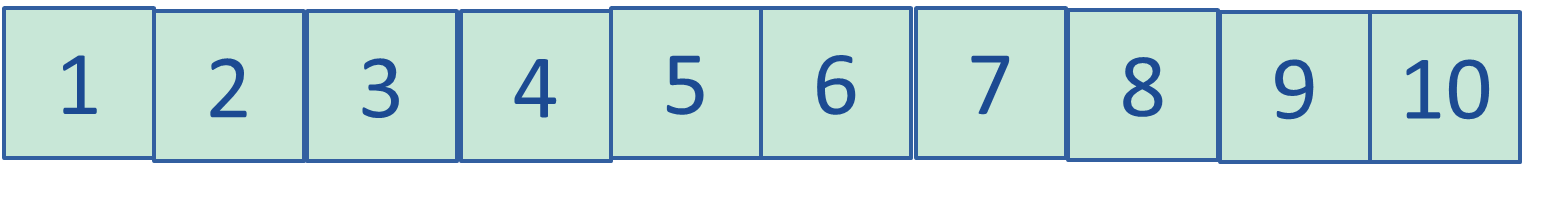 16
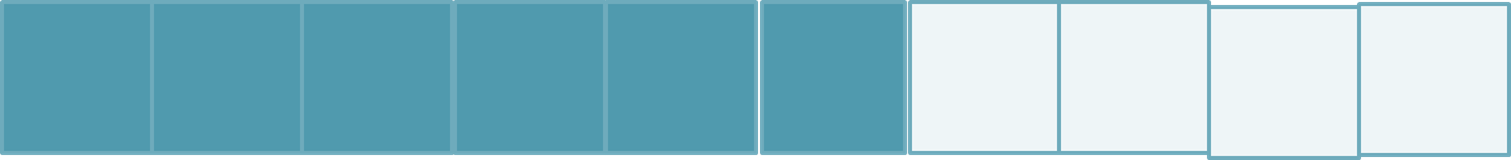 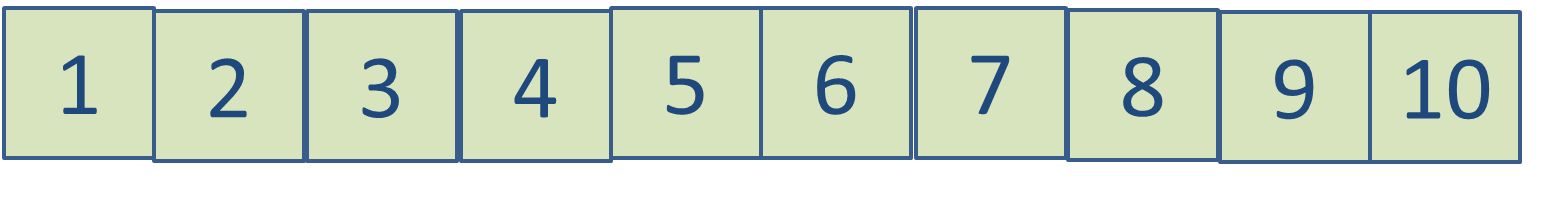 15
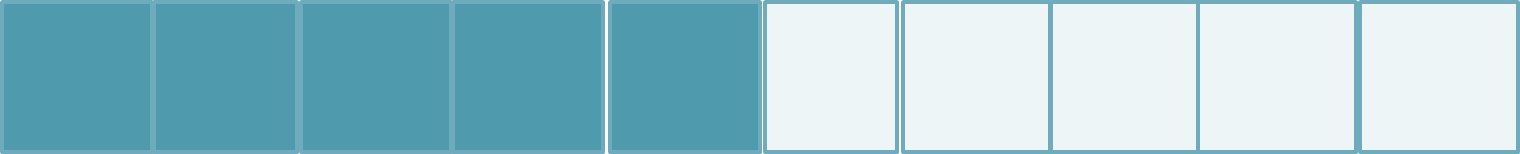 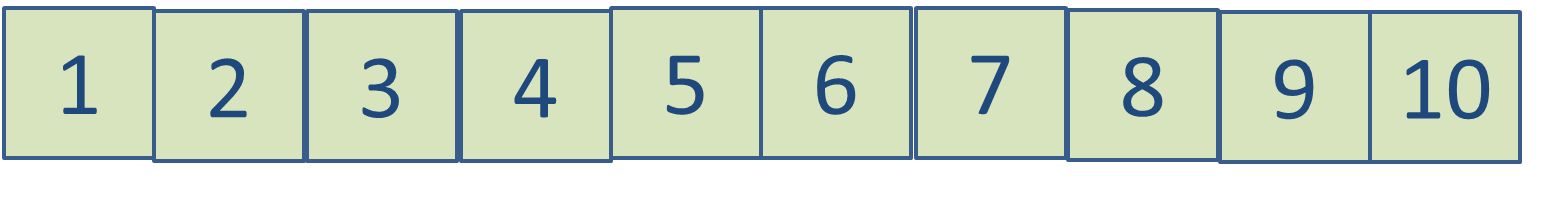 14
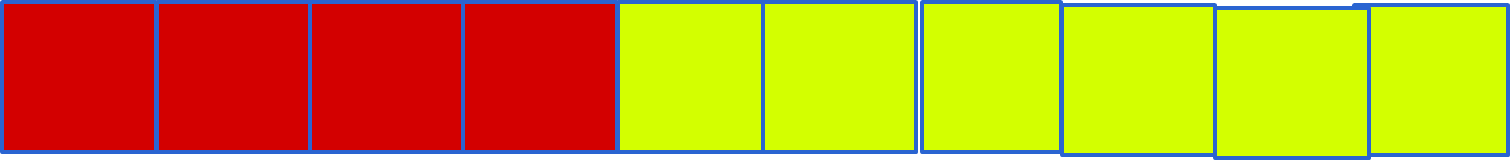 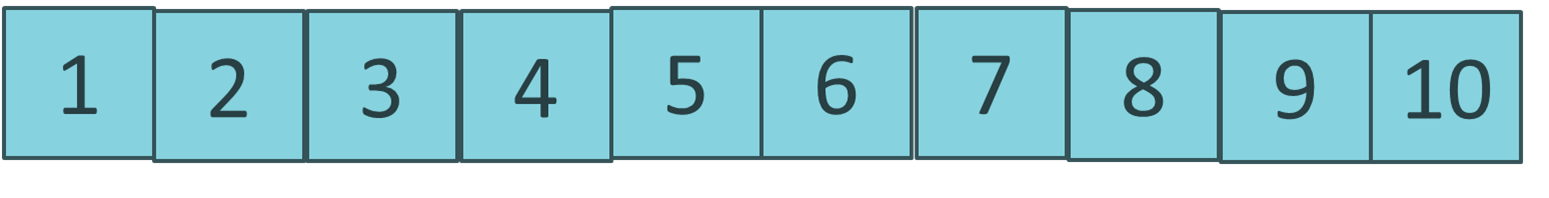 13
7
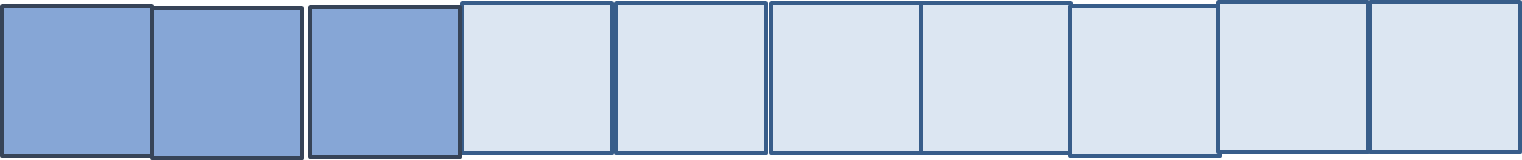 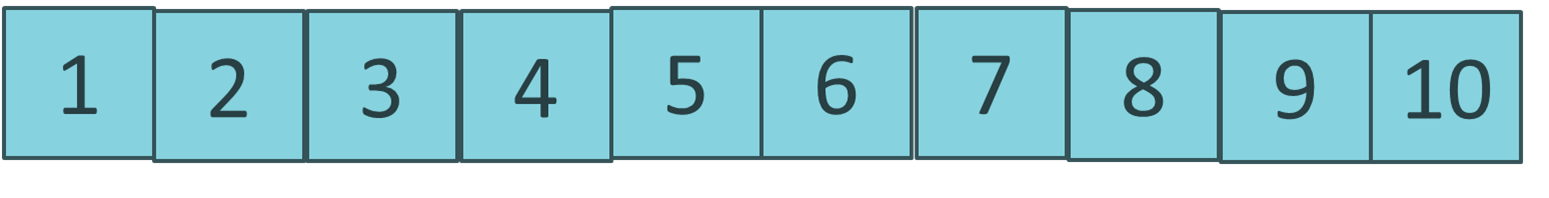 12
8
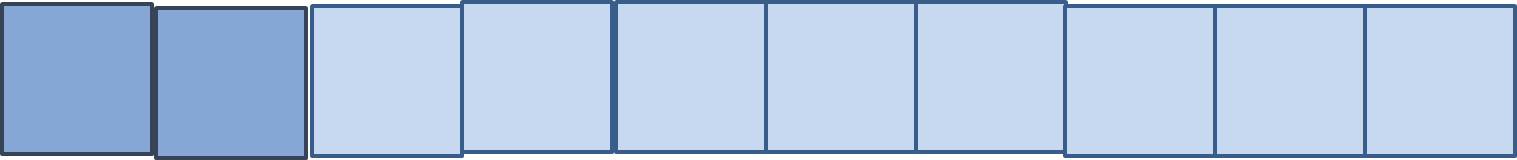 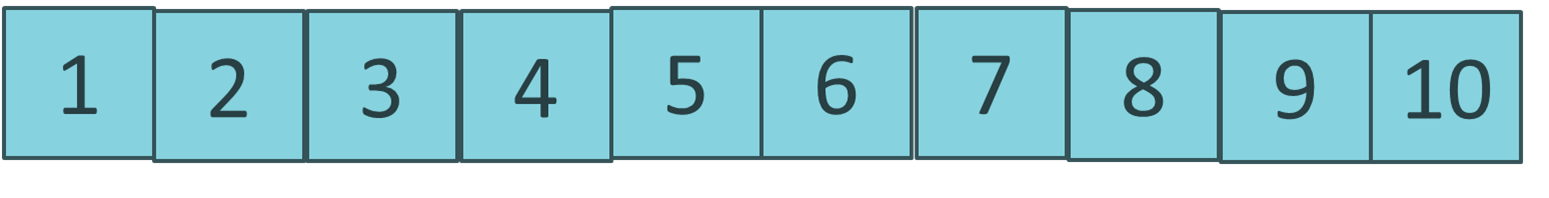 11
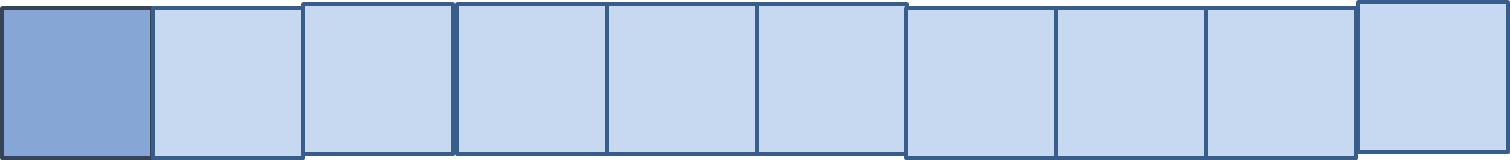 9
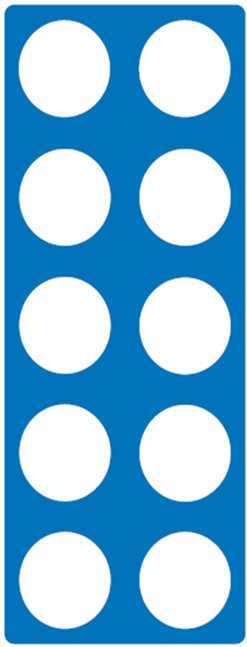 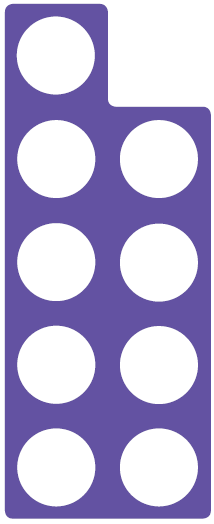 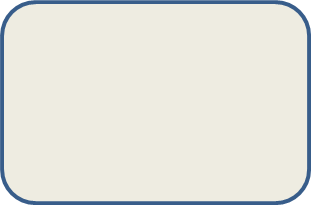 +
=
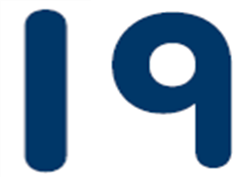 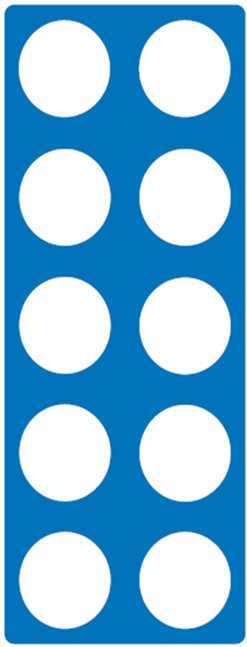 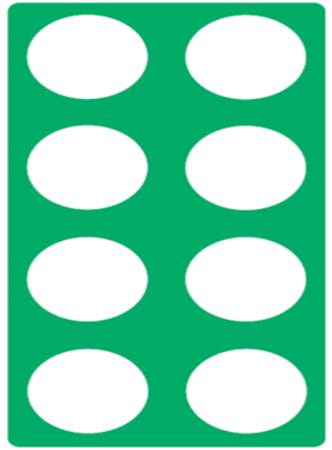 =
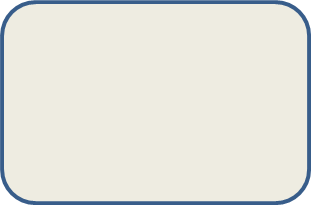 +
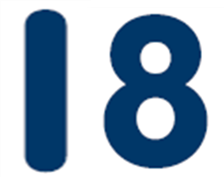 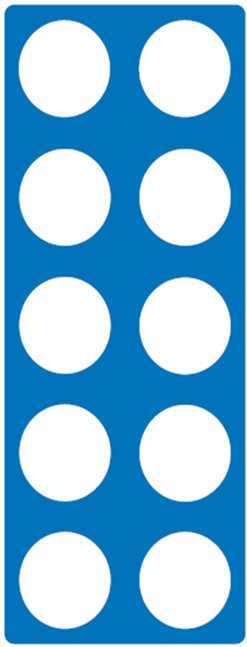 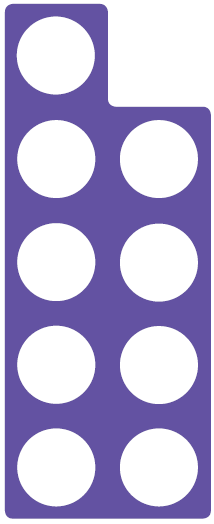 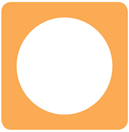 +
=
20
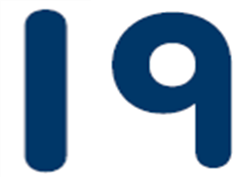 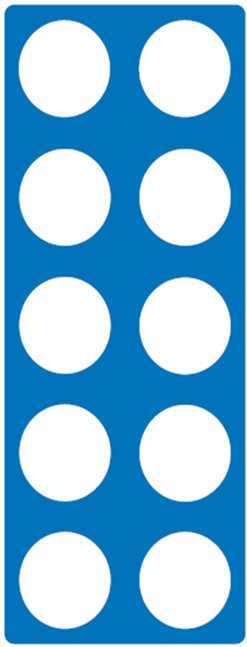 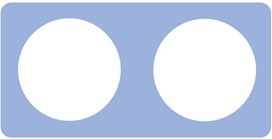 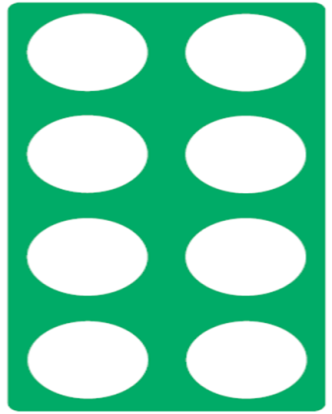 +
=
20
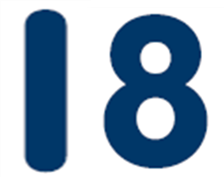 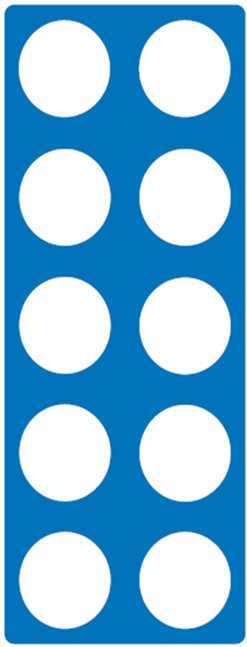 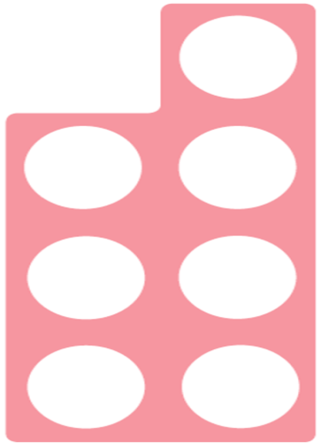 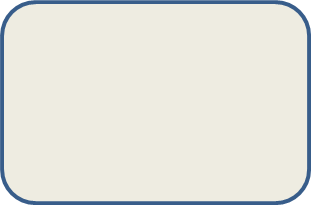 +
=
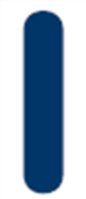 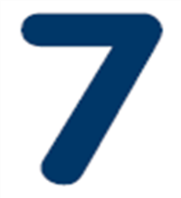 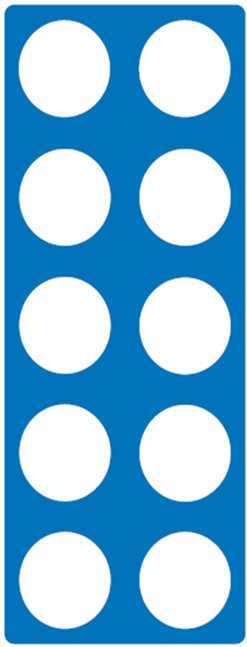 =
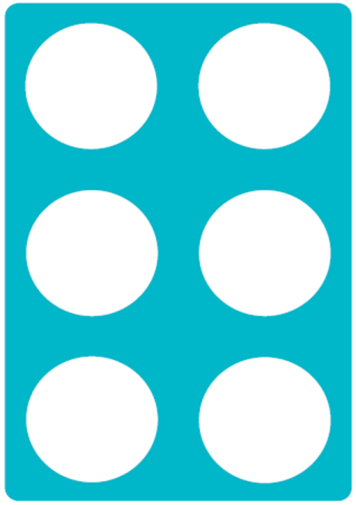 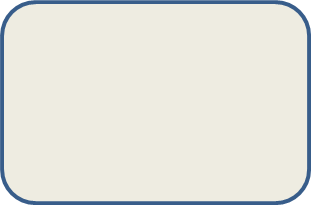 +
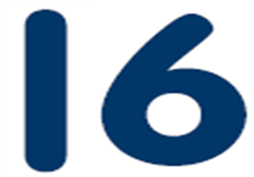 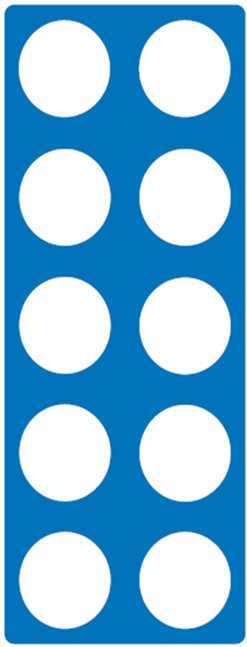 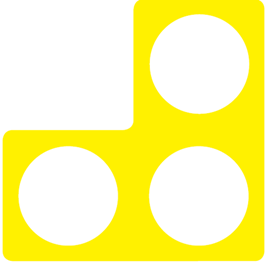 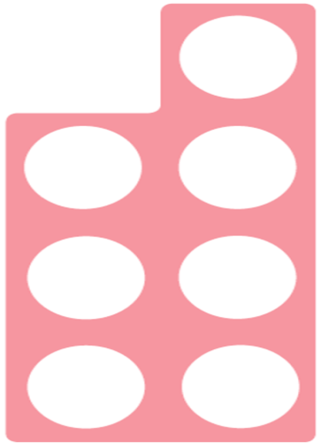 +
=
20
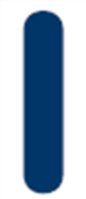 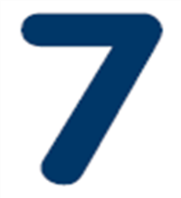 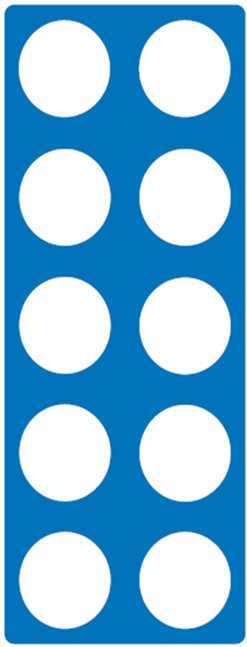 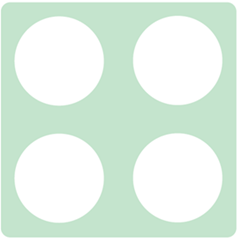 =
+
20
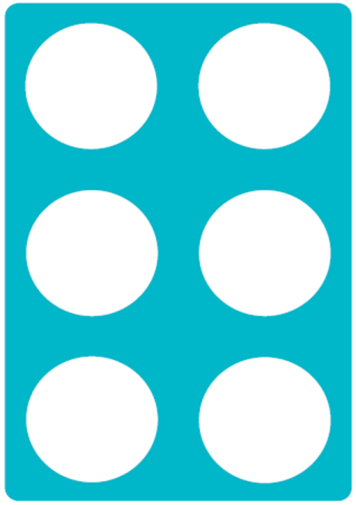 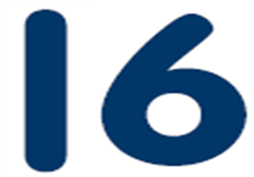 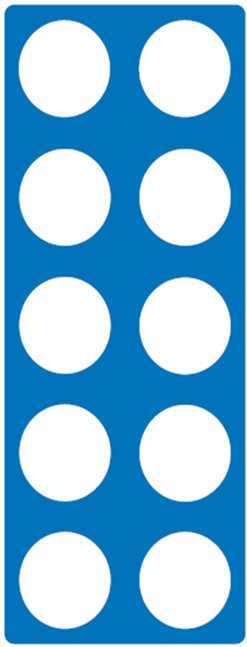 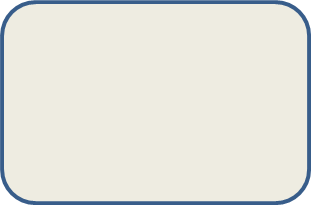 +
=
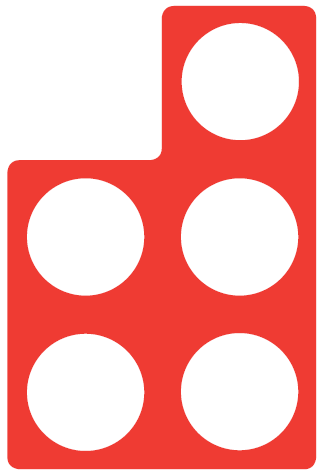 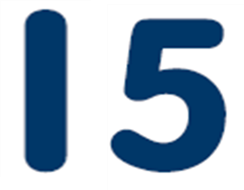 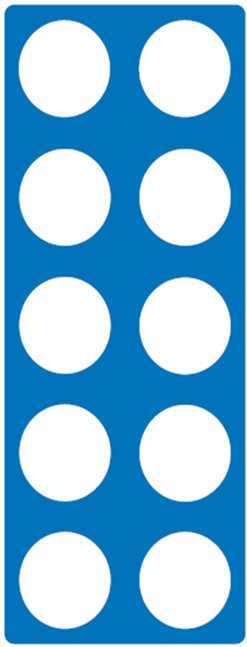 =
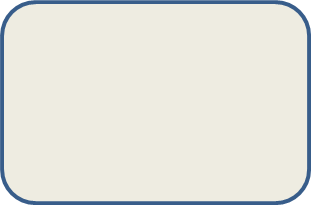 +
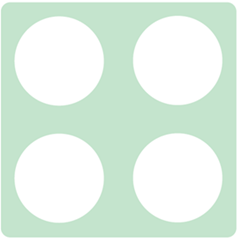 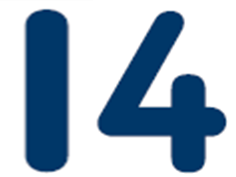 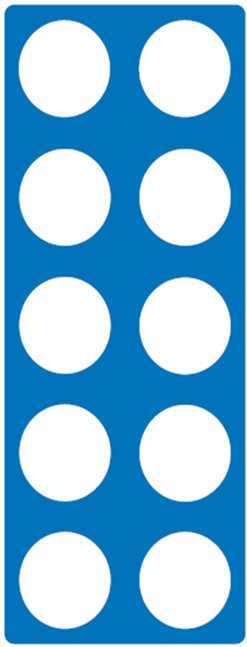 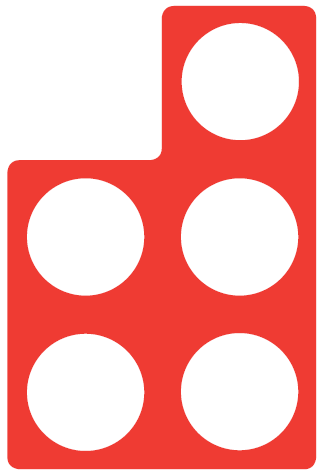 +
=
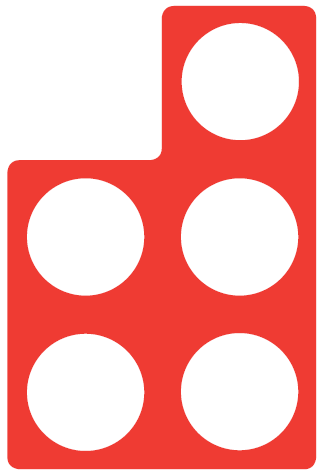 20
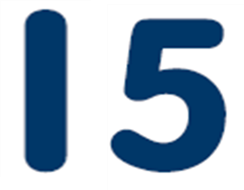 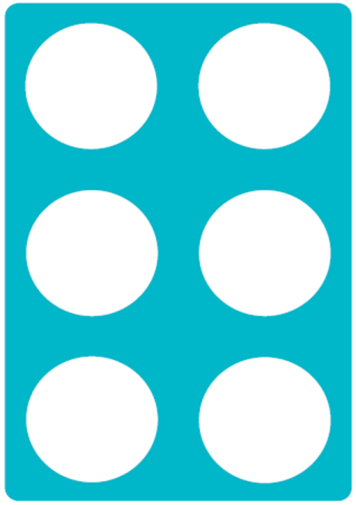 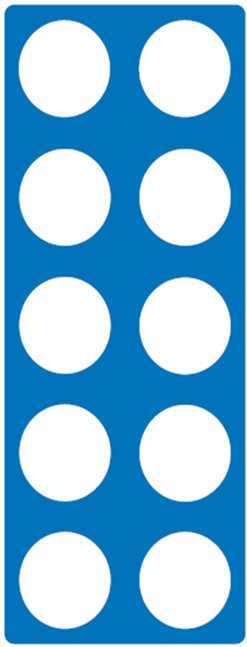 +
=
20
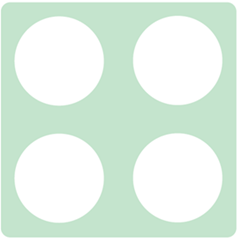 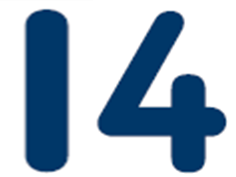 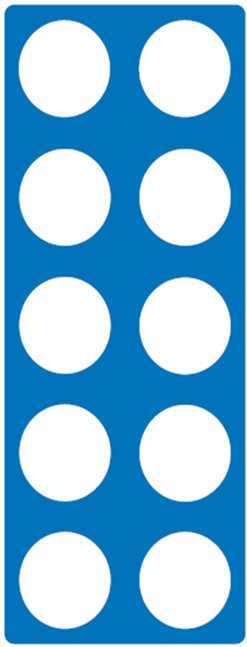 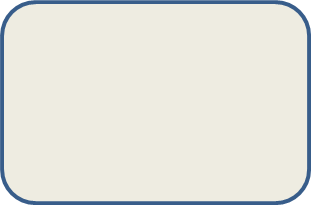 +
=
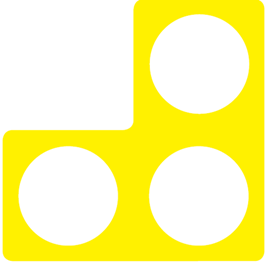 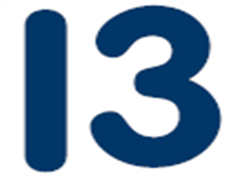 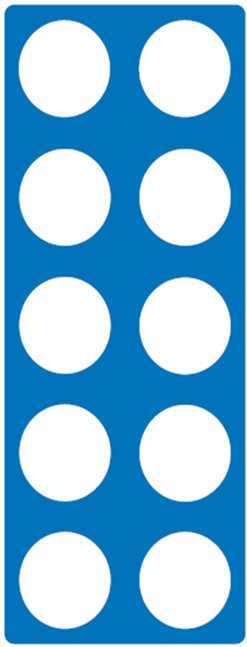 =
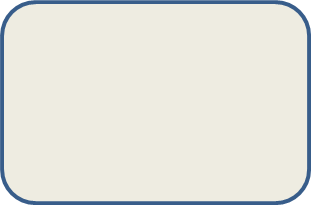 +
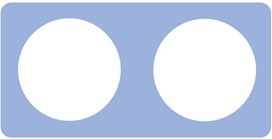 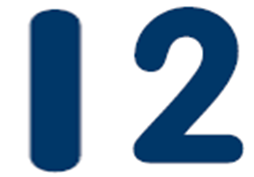 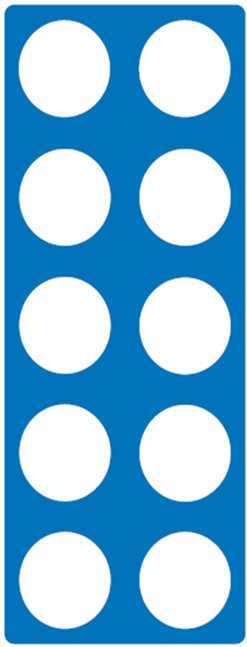 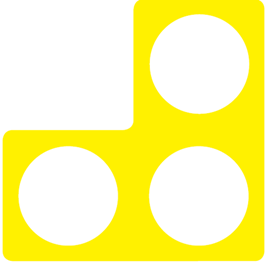 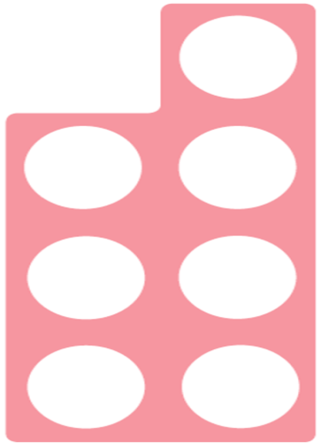 =
+
20
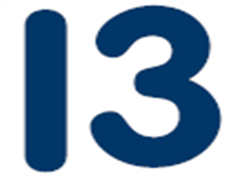 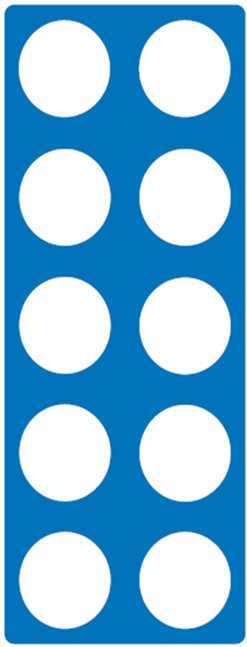 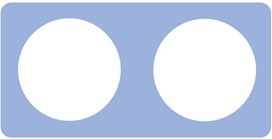 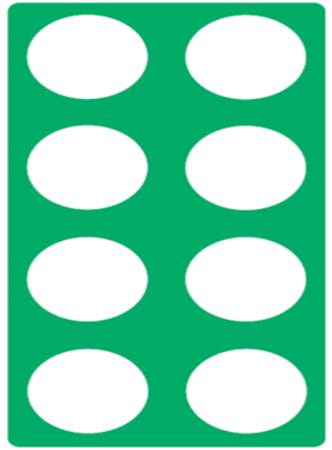 =
+
20
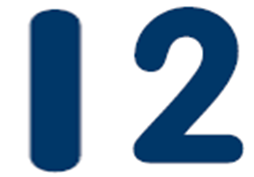 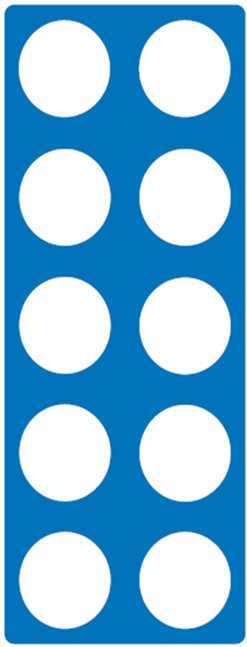 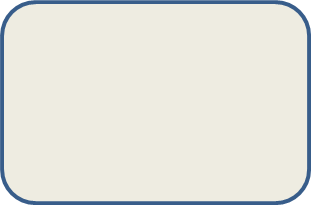 +
=
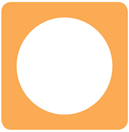 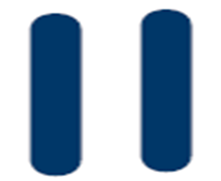 =
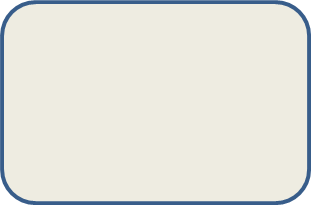 +
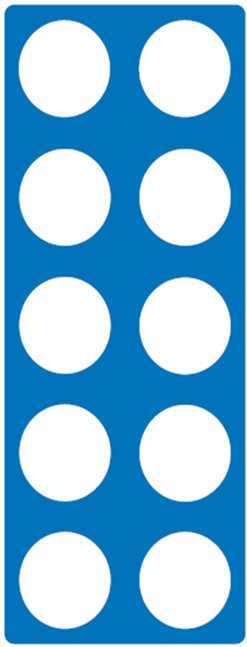 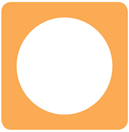 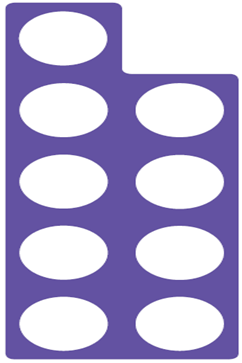 +
=
20
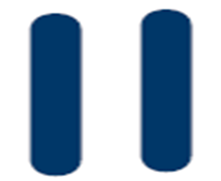 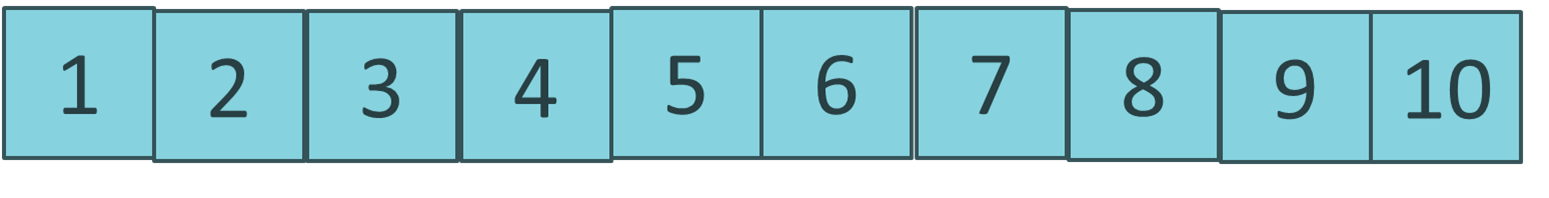 13
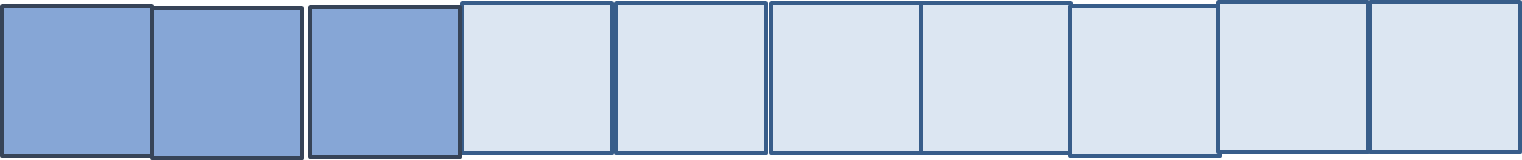 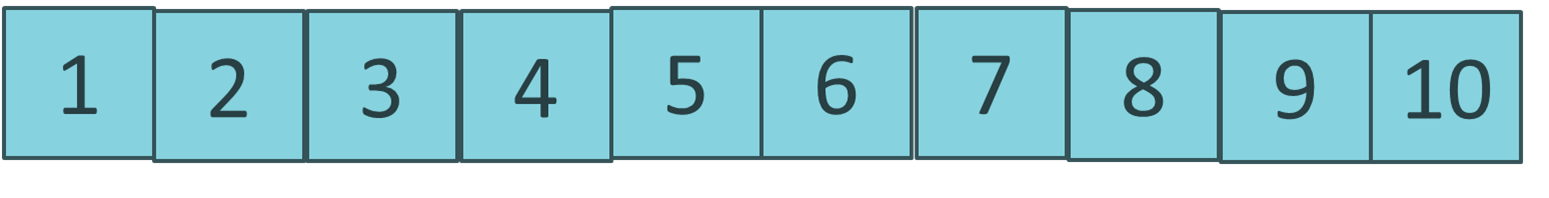 12
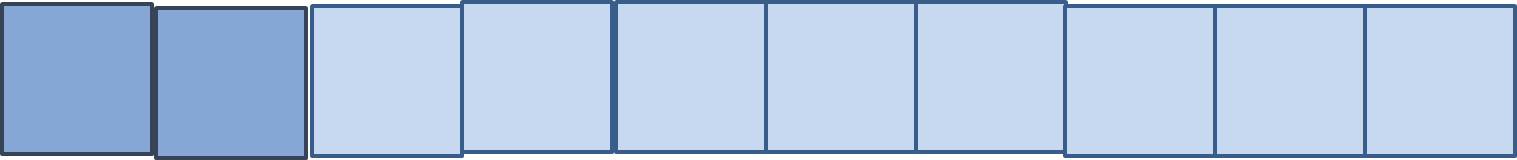 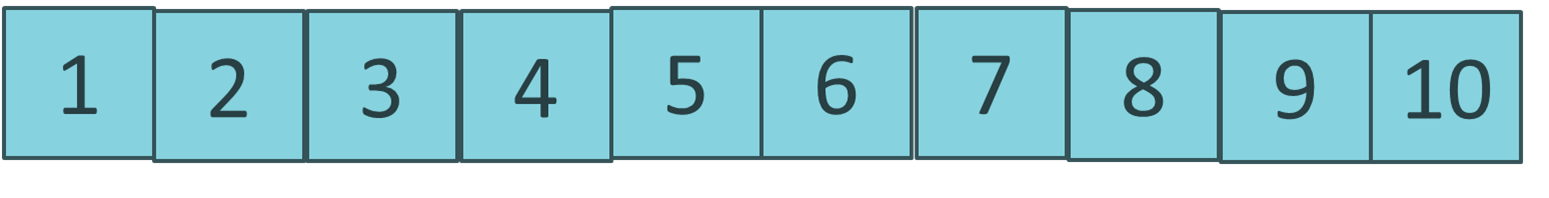 11
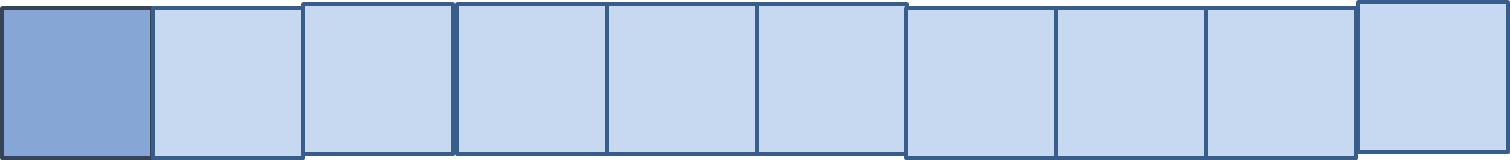 11
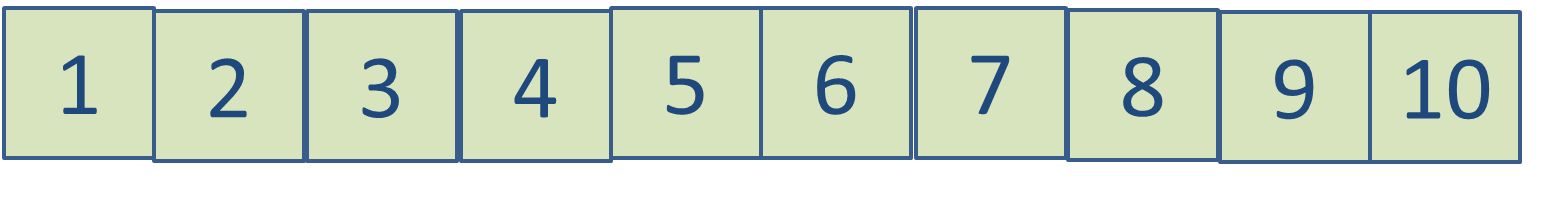 11
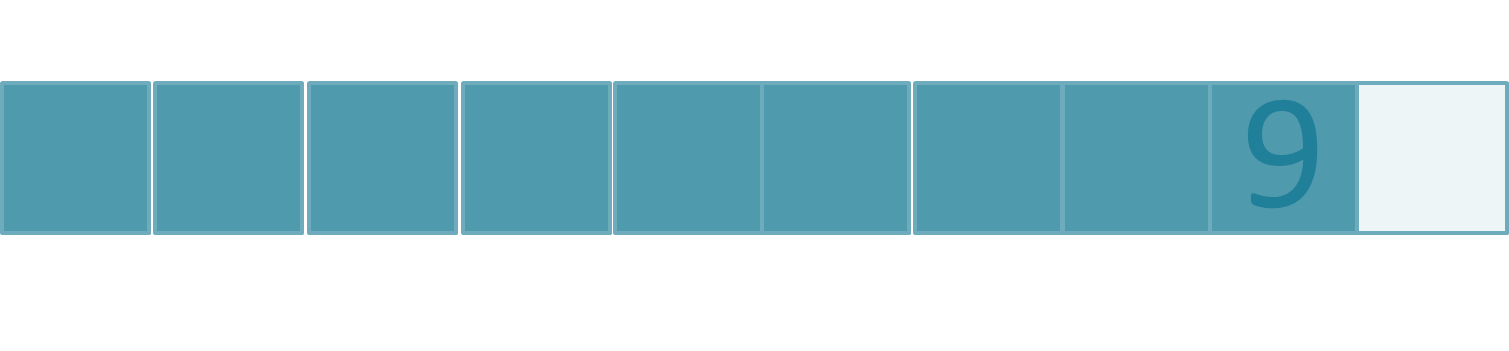 19
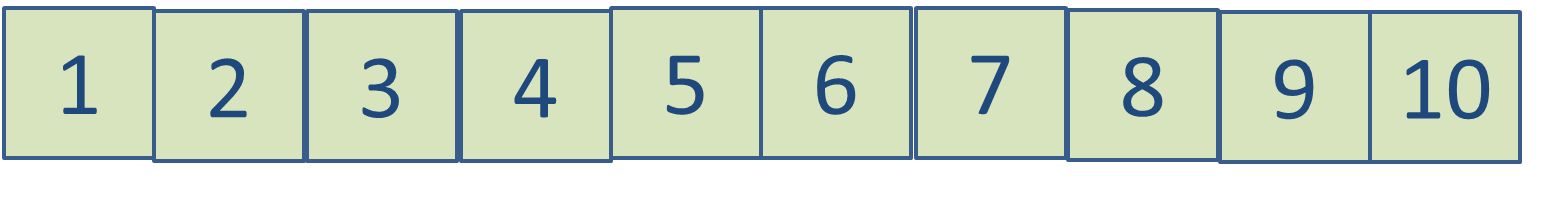 18
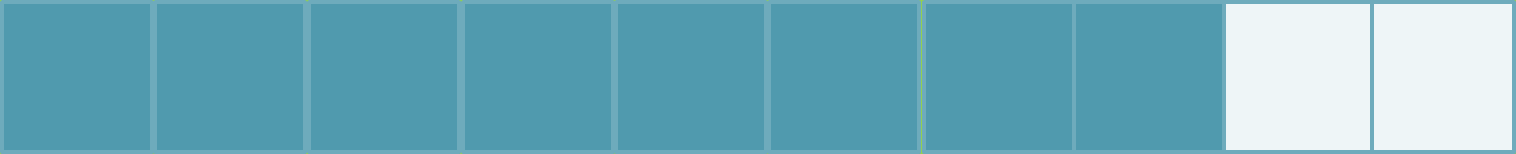 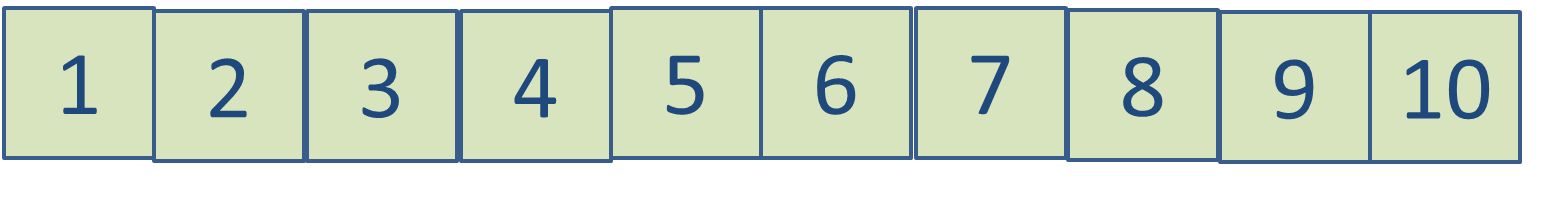 17
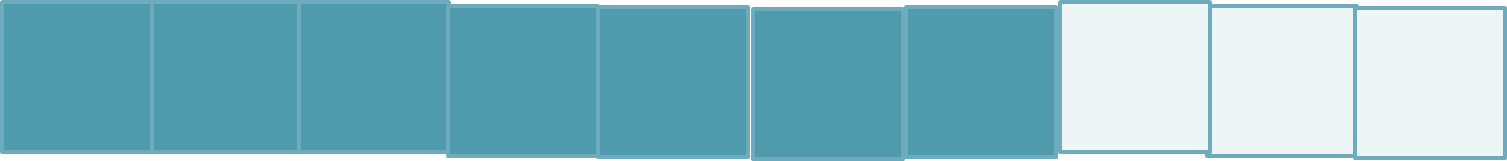 11
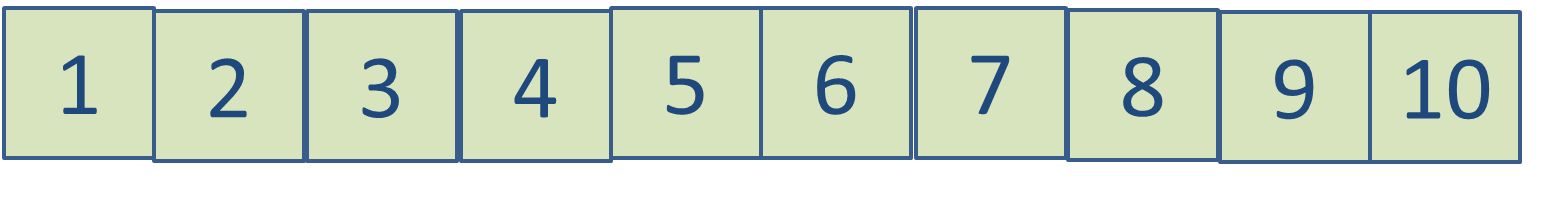 11
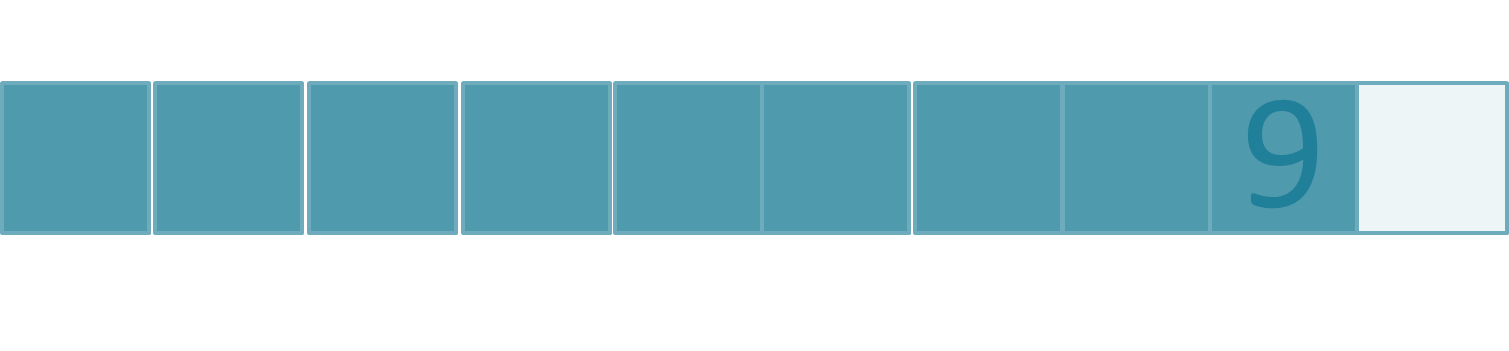 19
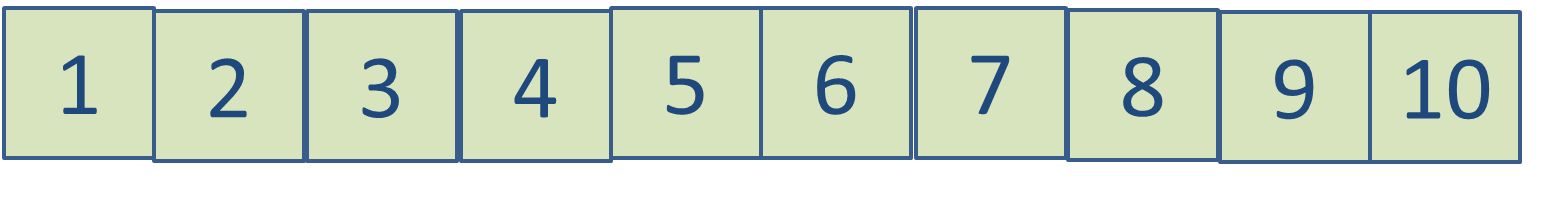 18
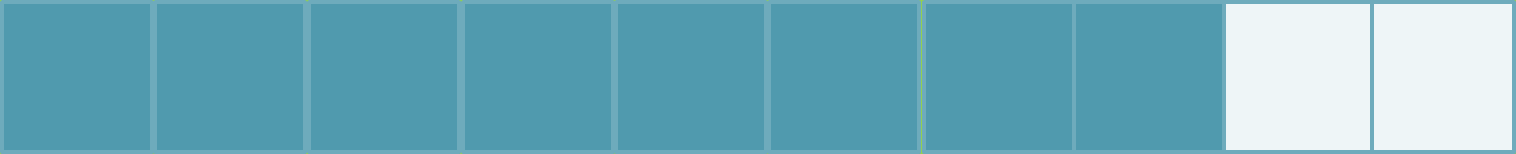 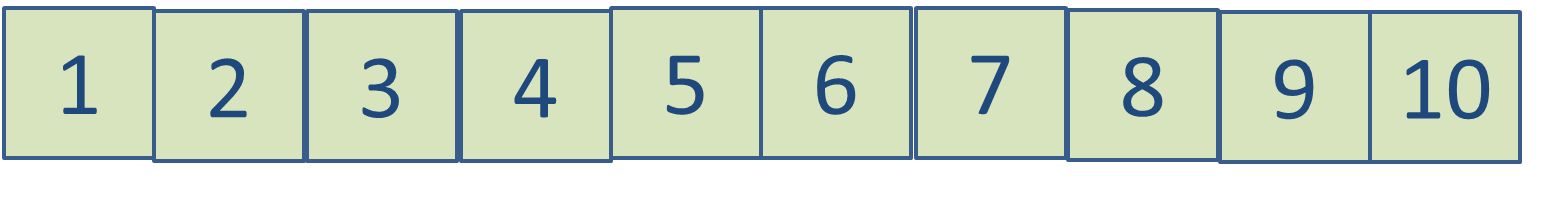 17
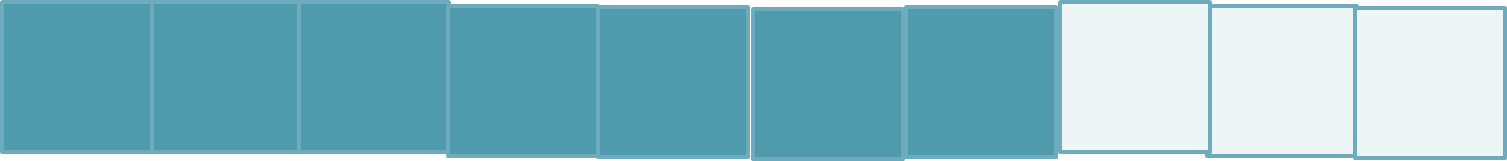